Webinar – Normativa, Debida diligencia y sanciones aplicables
de
SECTOR: ORGANIZACIONES 
SIN FINES DE LUCRO

Setiembre/2021
Dres. Francisco Muñoz y Richard López
Cr.
Lic. Andrés Niemann
Observatorio de Análisis Estratégico  - SENACLAFT
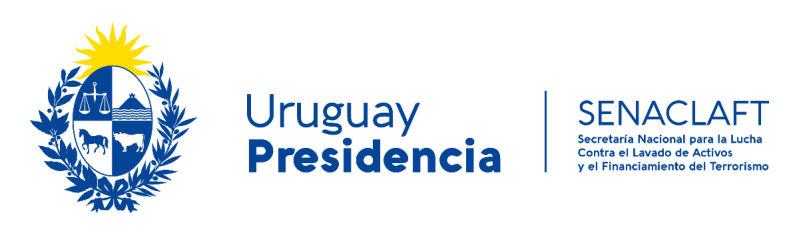 Webinar – Normativa, Debida diligencia y sanciones aplicables
Temas a tratar:
1. Marco Normativo a aplicarse.
2. Actividades reguladas.
3. Cumplimiento de obligaciones generales.
4. Factores de riesgo a tener en cuenta por parte de las OSFL.
5. Información que deben mantener las OSFL.
6. Realización de una evaluación de riesgos por parte de las OSFL.
7. DD a realizar por parte de las OSFL.
8. Procedimiento administrativo sancionatorio. 
9. Sanciones ante incumplimiento constatados.
Expositores
Cr.
Lic. Andrés Niemann
Observatorio de Análisis Estratégico  - SENACLAFT
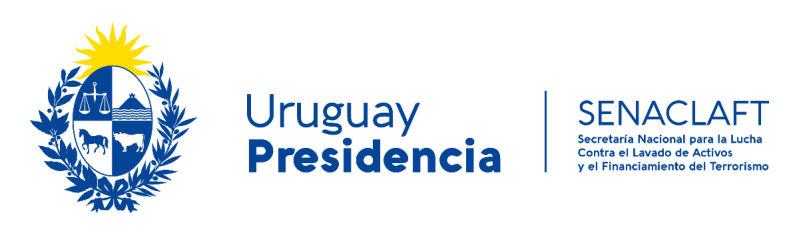 Webinar – Normativa, Debida diligencia y sanciones aplicables
1. Marco Normativo a aplicarse
Ley Integral contra el Lavado de Activos Nº 19.574, de 20 de Diciembre de 2017.
Ley contra el Financiamiento del Terrorismo Nº 19.749, de 15 de mayo de 2019.
Ley Nº 19.889, de 9 de julio de 2020, artículo 225, de 9 de julio de 2020.
Decreto Nº 379/018, de 12 de noviembre de 2018, con especial énfasis en el Capítulo X.
Decreto Nº 136/019, de 16 de mayo de 2019.
Expositores
Cr.
Lic. Andrés Niemann
Observatorio de Análisis Estratégico  - SENACLAFT
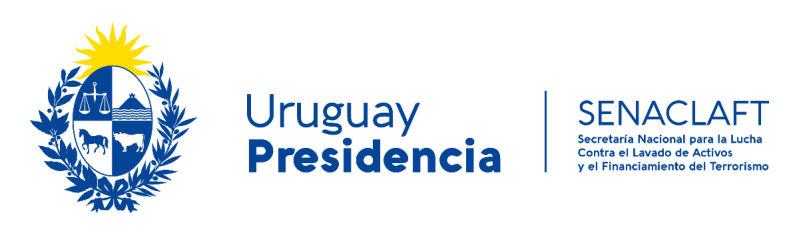 Webinar – Normativa, Debida diligencia y sanciones aplicables
2. Actividades reguladas
Las asociaciones civiles, fundaciones, partidos políticos, agrupaciones y en general, cualquier OSFL con o sin personería jurídica, que tengan ingresos de cualquier naturaleza al cierre del ejercicio anual por un importe superior a UI 4.000.000 o activos por un valor superior a UI 2.500.000, valuados de acuerdo a las normas del IRAE, en su calidad de SO, deberán cumplir e implementar las disposiciones del Decreto Nº 379/018 y las instrucciones que emitan la Senaclaft y el BCU, cuando corresponda (art. 84 del Decreto Nº 379/018).
Expositores
Cr.
Lic. Andrés Niemann
Observatorio de Análisis Estratégico  - SENACLAFT
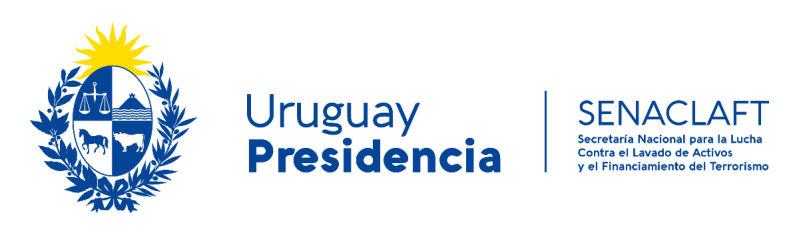 Webinar – Normativa, Debida diligencia y sanciones aplicables
3. Cumplimiento de requisitos generales
Implementar políticas y procedimientos de DD para todos sus clientes, que les permitan obtener una adecuada identificación y conocimiento de los mismos (artículo 14 de la Ley Nº 19.574 y 84 del Decreto Nº 379/018).
Designar al Oficial de Cumplimiento (artículos 16 y 84 del Decreto Nº 379/018).
Capacitar periódicamente al personal en PLAFTPADM (artículo 18 del Decreto Nº 379/018).
Conservación de los registros y la documentación respaldante de todas las operaciones realizadas con sus donantes o clientes o para sus donantes o clientes por un plazo mínimo de cinco años después de terminada la relación comercial o de concretada la operación ocasional (artículos 21 de la Ley Nº 19.574 y 15 y 84 del Decreto Nº 379/018).
Expositores
Cr.
Lic. Andrés Niemann
Observatorio de Análisis Estratégico  - SENACLAFT
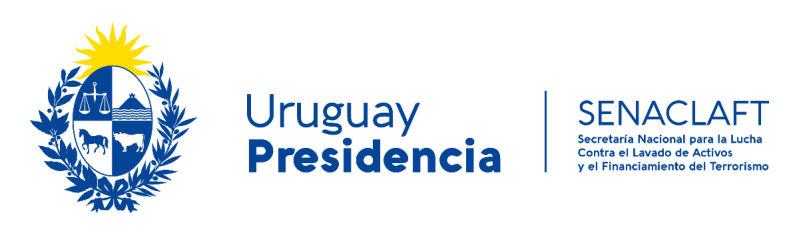 Webinar – Normativa, Debida diligencia y sanciones aplicables
4. Factores de riesgo a tener en cuenta por parte de las OSFL
Es relevante considerar en las OSFL, la presencia o no de algunos factores de riesgo específicos, tales como:
si recibe donaciones de particulares o no,
si se relaciona con personas o entidades extranjeras, recibiendo o enviando fondos al exterior,
si la entidad no mantiene control de sus gastos y proyectos de inversión o los ejecuta a través de terceros,
si en algunas circunstancias u operativas la entidad puede ser utilizada para triangular fondos entre terceros.
Expositores
Cr.
Lic. Andrés Niemann
Observatorio de Análisis Estratégico  - SENACLAFT
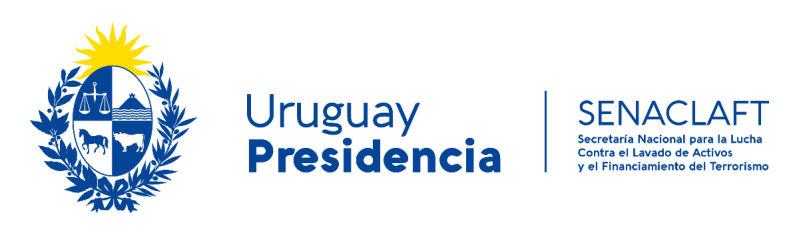 Webinar – Normativa, Debida diligencia y sanciones aplicables
5. Información que deben mantener las OSFL
Las OSFL deben mantener información sobre:
El propósito y los objetivos de sus actividades declaradas y la identidad de las personas que poseen, controlan o dirigen sus actividades, funcionarios de alto nivel, los miembros de las juntas y los fiduciarios.
Emitir estados financieros anuales que ofrezcan desgloses detallados de los ingresos y egresos.
Deben contar con controles apropiados para asegurar que todos los fondos sean contabilizados completamente y que se empleen de una forma que se corresponda con el propósito y objetivos declarados por la OSFL.
Debe, seguir la norma de conozca a sus BF y OSFL asociados. Hacer sus mayores esfuerzos para confirmar la identidad, las credenciales y la buena reputación de sus beneficiarios y OSFL asociados.
Expositores
Cr.
Lic. Andrés Niemann
Observatorio de Análisis Estratégico  - SENACLAFT
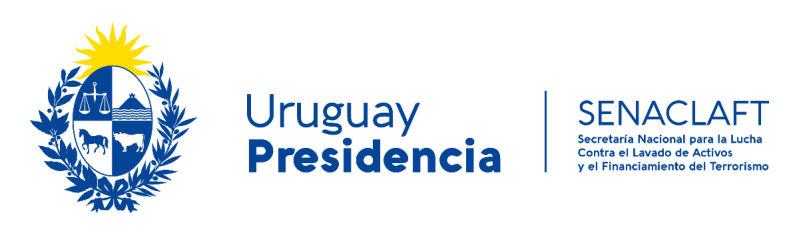 Webinar – Normativa, Debida diligencia y sanciones aplicables
6. Realización de una evaluación de riesgos por parte de las OSFL
Las OSFL deberán realizar una evaluación de riesgo de LAFTPADM, tomando medidas apropiadas para identificar y evaluar los mismos y teniendo en cuenta el riesgo cliente, geográfico y operacional (artículo 4º, 5º y 10º del Decreto Nº 379/018). 
Matriz de riesgo.
Expositores
Cr.
Lic. Andrés Niemann
Observatorio de Análisis Estratégico  - SENACLAFT
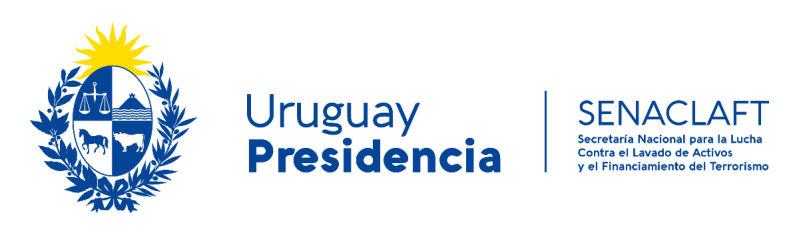 Webinar – Normativa, Debida diligencia y sanciones aplicables
7. DD a realizar por las OSFL (artículo 11 del Decreto Nº 379/018).
En las medidas de debida diligecia, se deberá:
A) Identificar al cliente, ya sea PF o PJ, y verificar su identidad sobre la base de documentos, datos e informaciones obtenidas de fuentes confiables e independientes.
B) Identificar y verificar a la persona que dice actuar en nombre del cliente y verificar que esté autorizado para hacerlo, cuando aplique.
C) Identificar al BF y tomar las medidas razonables para verificar su identidad. Se entiende por BF a la PF, que directa o indirectamente posea como mínimo el 15% del capital integrado o su equivalente, o de los derechos de voto, o que por otros medios ejerza el control final sobre una entidad, considerándose tal a una PJ, un fideicomiso, un fondo de inversión o cualquier otro patrimonio de afectación o estructura jurídica, con o sin personería jurídica. Se entenderá también por BF a la PF que aporta los fondos para realizar una operación o en cuya representación se lleva a cabo una operación.
Expositores
Cr.
Lic. Andrés Niemann
Observatorio de Análisis Estratégico  - SENACLAFT
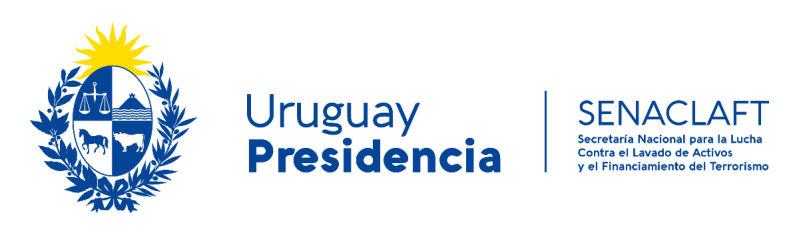 Webinar – Normativa, Debida diligencia y sanciones aplicables
D) Obtener información sobre el propósito de la relación comercial y la naturaleza de los negocios a desarrollar, con la extensión y profundidad que el SO consdiere necesaria en función del riesgo que le asigne al cliente, relación comercial o tipo de transacción a realizar.
E) Realizar cuando corresponda y de acuerdo a un enfoque basado en riesgos, un seguimiento continuo de la relación comercial y examinar las transaccione para asegurarse que sean consistentes con la información disponible de conocimiento del cliente y el perfil de riesgo assignado al mismo.
F) Obener una explicación razonable y/o justificación sobre el origen lícito de los fondos manejados en la operación, de corresponder conforme a la naturaleza de la misma.
Expositores
Cr.
Lic. Andrés Niemann
Observatorio de Análisis Estratégico  - SENACLAFT
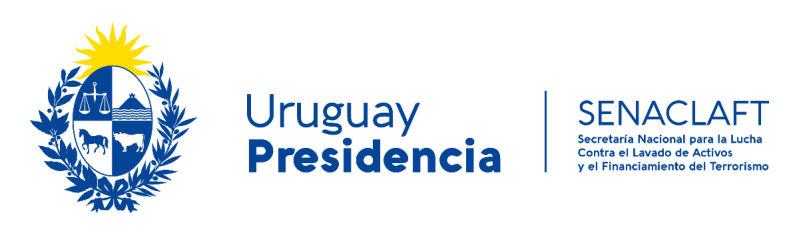 Webinar – Normativa, Debida diligencia y sanciones aplicables
DDS (articulo 12 del Decreto Nº 379/018).
La aplicación de debida diligencia simplificada estará supeditada al cumplimiento de los siguientes criteerios:
A) Que el cliente, producto u operación comporte efectivamente un riesgo reducido de LAFTPADM, de acuerdo con la evaluación de riesgos realizada por el SO.
B) No se aplicarán o cesará su aplicación cuando el SO tome conocimiento de que el cliente, producto u operación ya no comporta riesgos reducidos de LAFTPADM.
Expositores
Cr.
Lic. Andrés Niemann
Observatorio de Análisis Estratégico  - SENACLAFT
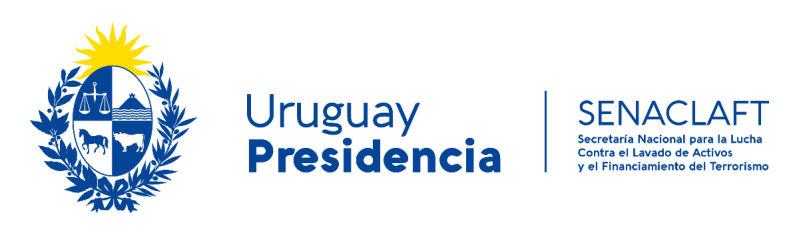 Webinar – Normativa, Debida diligencia y sanciones aplicables
C) Sin perjuicio de lo señalado en los literales A) y B), cuando la relación de negocios con el cliente sea de carácter permanente, se deberá mantener en todo caso un seguimiento continuo suficiente para monitorear y verificar las listas de las Resoluciones del Consejo de Seguridad de Naciones Unidas sobre sanciones financieras relativas a la prevención y represión del terrorismo y su financiamiento y a la prevención, supresión e interrupción de la proliferación de armas de destrucción masiva.
Expositores
Cr.
Lic. Andrés Niemann
Observatorio de Análisis Estratégico  - SENACLAFT
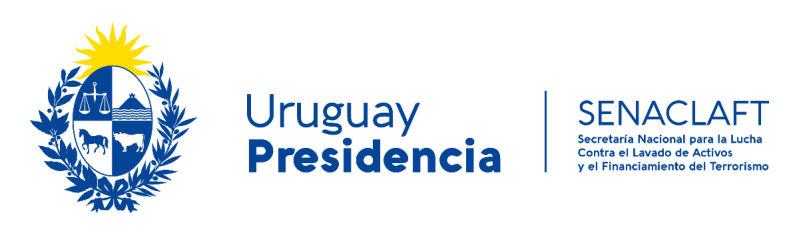 Webinar – Normativa, Debida diligencia y sanciones aplicables
Presunción simple de DDS prevista por el inciso 2º art. 17 de la Ley Nº 19.574, en virtud del agregado del art. 225 de la Ley Nº 19.889. 
Si la operación o actividad se realice utilizando medios de pago electrónicos, tales como transferencias bancarias u otros instrumentos de pago mencionados en la norma, no exime a los SO no financieros, de la aplicación de los procedimientos de DD, pero considerando el menor riesgo de LAFT que esos casos suponen, y tratándose de clientes que provengan de países que cumplen con los estándares  internacionales en materia de PLAFT, se podrá realizar una DDS, salvo las excepciones que la norma menciona, en las cuales se deberán aplicar las medidas de DDI.
Expositores
Cr.
Lic. Andrés Niemann
Observatorio de Análisis Estratégico  - SENACLAFT
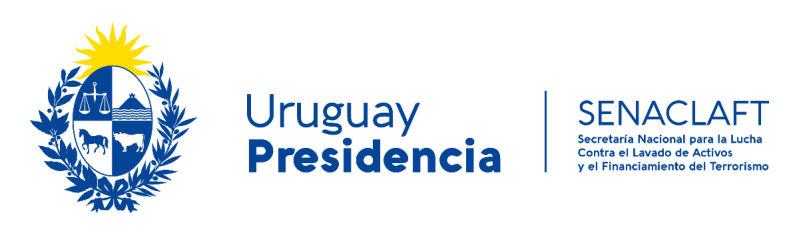 Webinar – Normativa, Debida diligencia y sanciones aplicables
DDI (artículo 13 del Decreto N.º 379/018) Se deberán tomar medidas de DDI en las siguientes situaciones:
A) Relaciones comerciales y operaciones con clientes no residentes que provengan de países que no son miembros del GAFI o de alguno de los grupos regionales de similar naturaleza.
B) Relaciones comerciales y operaciones con clientes no residentes que provengan de países sujetos a sanciones o contramedidas financieras emitidas por organismos como el Consejo de Seguridad de Naciones Unidas.
C) Relaciones comerciales y operaciones con PF o PJ residentes, domiciliadas, constituidas o ubicadas en países, jurisdicciones o regímenes especiales de BONT, de acuerdo con la lista que emite la DGI.
Expositores
Cr.
Lic. Andrés Niemann
Observatorio de Análisis Estratégico  - SENACLAFT
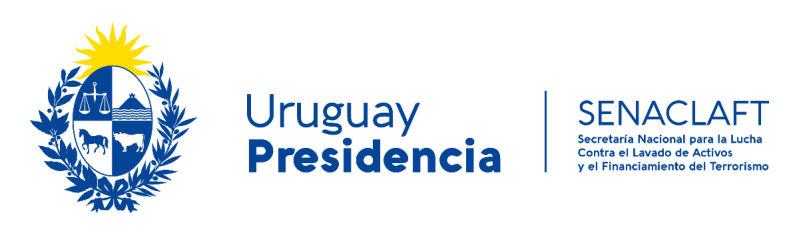 Webinar – Normativa, Debida diligencia y sanciones aplicables
D) Operaciones que no impliquen la presencia física de las partes o de quienes los representan.
E) Utilización de tecnologías nuevas o en desarrollo que favorezcan el anonimato de las transacciones.
F) PEP, su cónyuge, concubino y sus parientes por consanguineidad o afinidad hasta el segundo grado, así como los asociados cercanos a ellas cuando estos sean de público conocimiento y quienes realicen operaciones en su nombre.
G) Negocios en que se utilizan cuantías elevadas de efectivo.
Expositores
Cr.
Lic. Andrés Niemann
Observatorio de Análisis Estratégico  - SENACLAFT
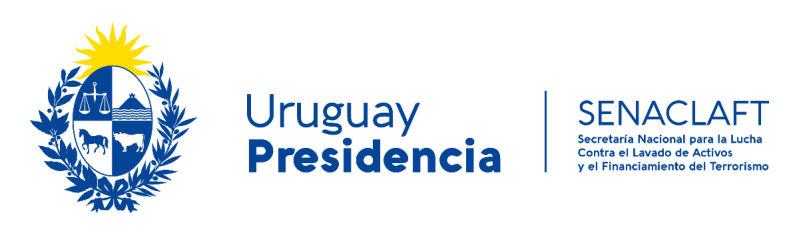 Webinar – Normativa, Debida diligencia y sanciones aplicables
H) PJ con acciones al portador, en el caso que existan dificultades para identificar el BF a través de información incluida en un Registro Oficial.
I) Los fideicomisos cuya estructura aparente ser inusual o excesivamente compleja, para determinar su estructura de control y sus BF.
J) Relaciones comerciales que se realizan en circunstancias inusuales conforme a los usos y costumbres de la respectiva actividad.
K) Otras situaciones que conforme al análisis de riesgo elaborado por el SO, resulten ser de mayor riesgo y por tanto requieran la aplicación de medidas de DDI.
Expositores
Cr.
Lic. Andrés Niemann
Observatorio de Análisis Estratégico  - SENACLAFT
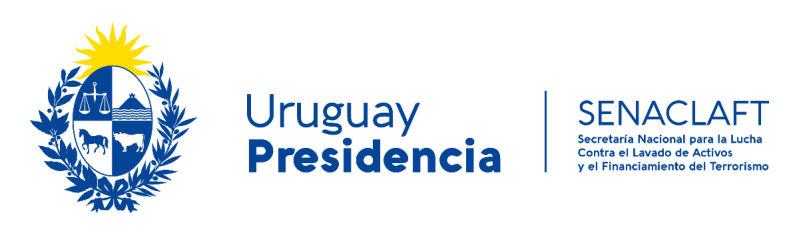 Webinar – Normativa, Debida diligencia y sanciones aplicables
8. Procedimiento administrativo sancionatorio. Esquema (Decreto Nº 500/991)
Fiscalización in situ o extra situ. Solicitud de la debida diligencia realizada.
Informe de Fiscalización y posterior informe de Asesoría Jurídica.
En caso de haberse detectado incumplimientos, resolución dando vista al interesado con plazo de 10 días habiles.
Notificación de la vista otorgada.
Posibilidad de presentación de descargos, proponer prueba y diligenciamiento de la misma, de haberse así solicitado.
Nuevo informe de fiscalización y posterior informe de Asesoría Jurìdica.
Resolución del Jerarca de la Senaclaft.
Notificación de la resolución definitiva.
Expositores
Cr.
Lic. Andrés Niemann
Observatorio de Análisis Estratégico  - SENACLAFT
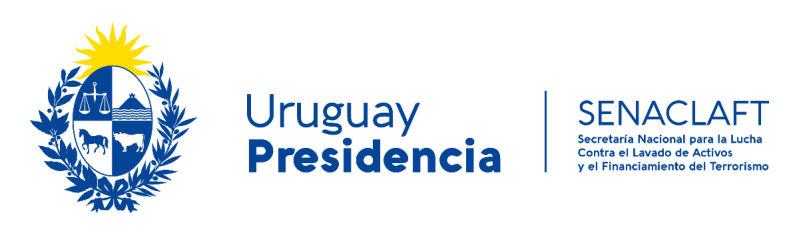 Webinar – Normativa, Debida diligencia y sanciones aplicables
9. Sanciones (artículo 13, inciso 5º de la Ley Nº 19.574, de 12 de noviembre de 2017)
El incumplimiento de las obligaciones previstas para los sujetos obligados por el presente artículo, determinará la aplicación de sanciones por parte de la Senaclaft.
Dichas sanciones se aplicarán apreciando la entidad de la infracción y los antecedentes del infractor y consistirán en apercibimiento, observación, multa o suspensión del SO cuando corresponda, en forma temporaria, o con previa autorización judicial, en forma definitiva.
Las suspensiones temporarias no podrán superar el límite de tres meses.
El monto de las multas se graduará entre un mínimo de 1.000 UI y máximo de 20.000.000 UI según las circunstancias del caso, la conducta y el volumen de negocios habituales del infractor.
Expositores
Cr.
Lic. Andrés Niemann
Observatorio de Análisis Estratégico  - SENACLAFT
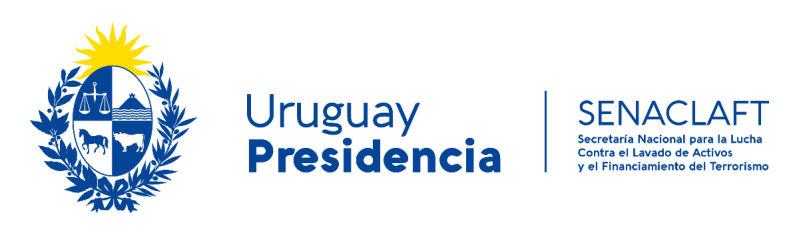 Webinar – Normativa, Debida diligencia y sanciones aplicables
¡¡¡MUCHAS GRACIAS!!!
Expositores
Cr.
Lic. Andrés Niemann
Observatorio de Análisis Estratégico  - SENACLAFT
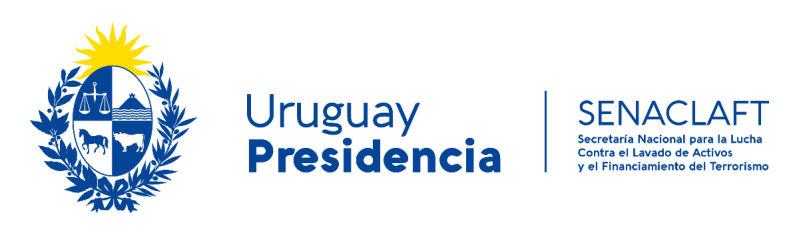